27.1.22

LO – I can compare the area between different shapes.
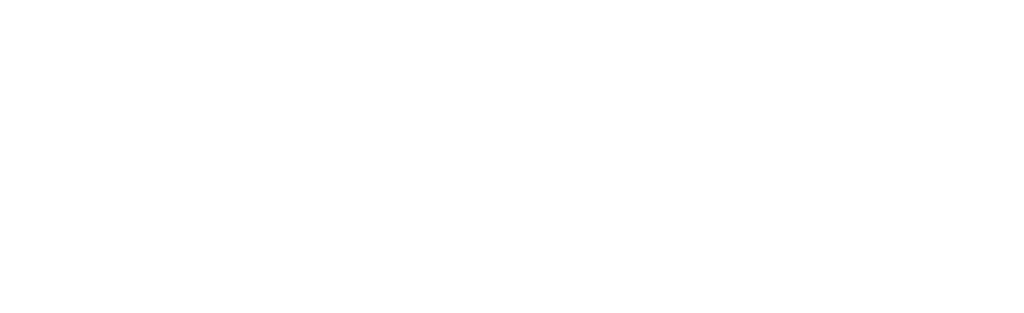 Quick times table test on your whiteboards.
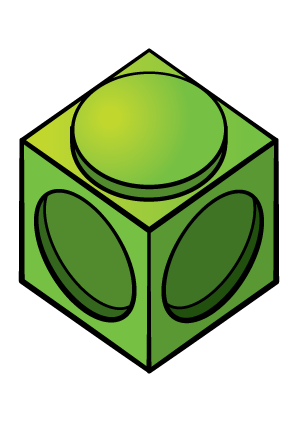 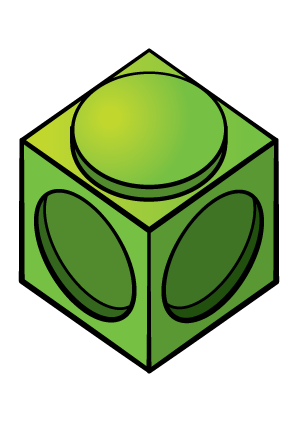 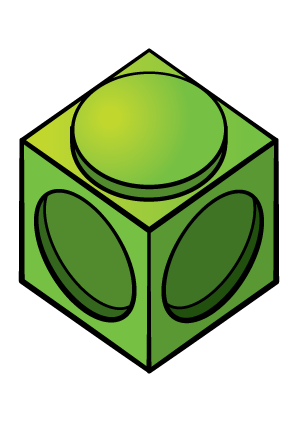 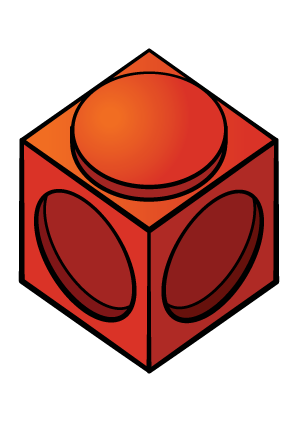 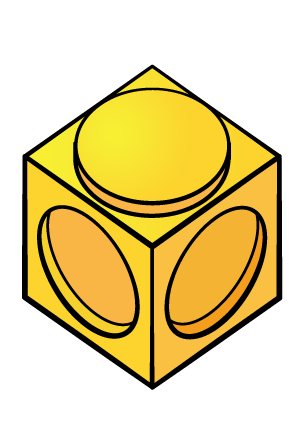 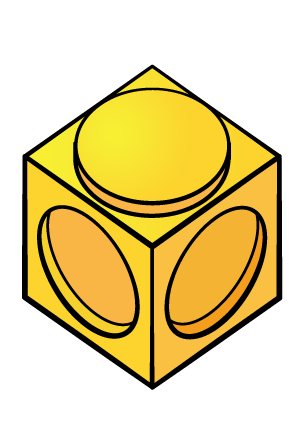 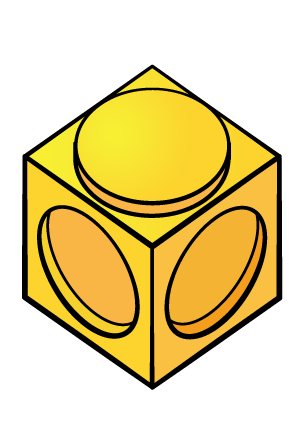 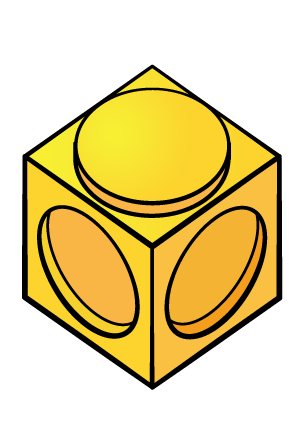 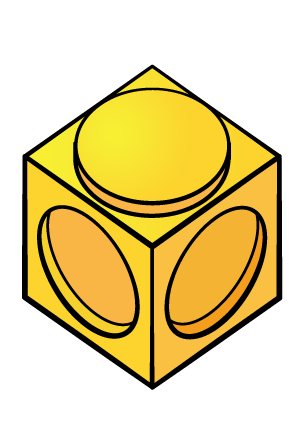 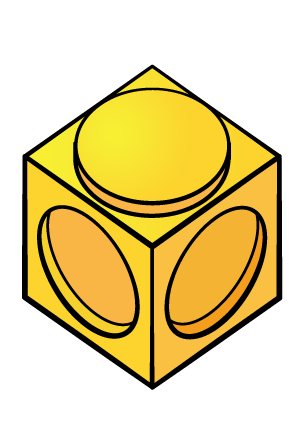 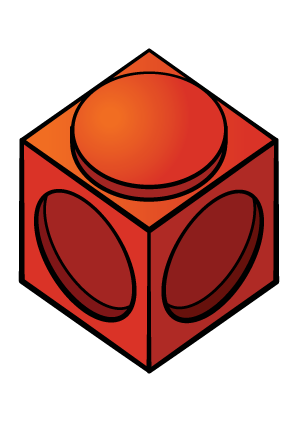 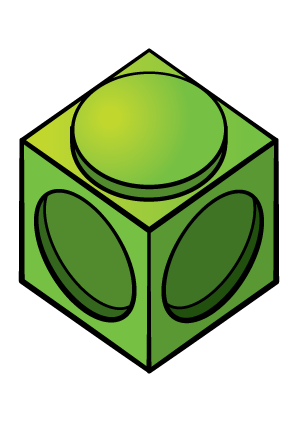 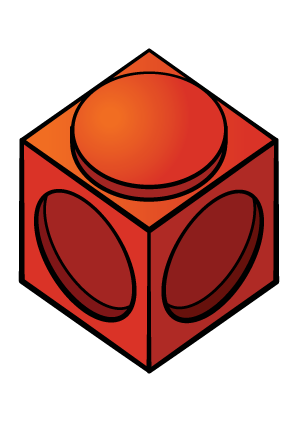 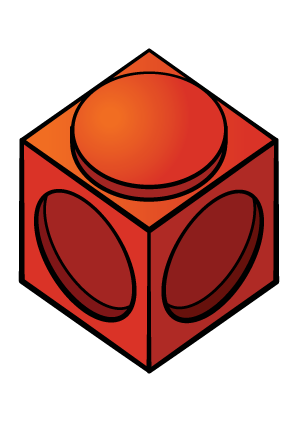 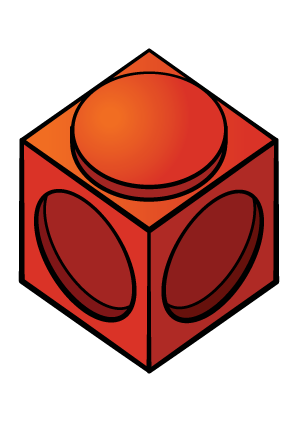 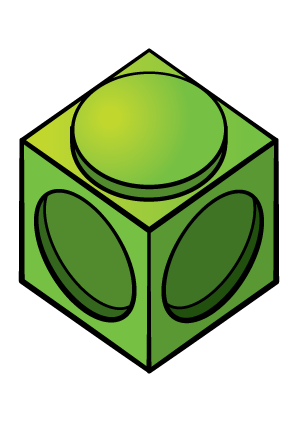 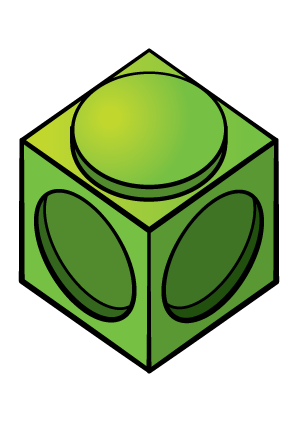 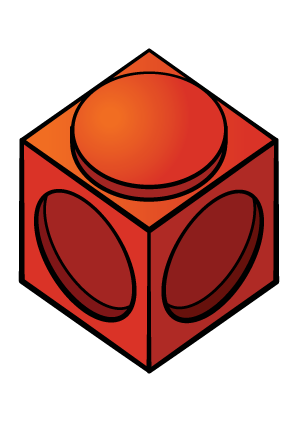 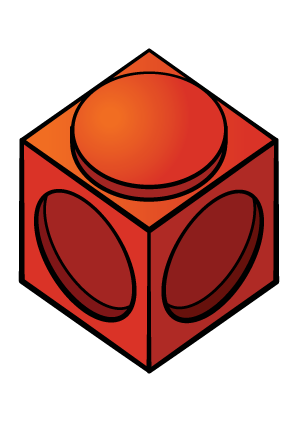 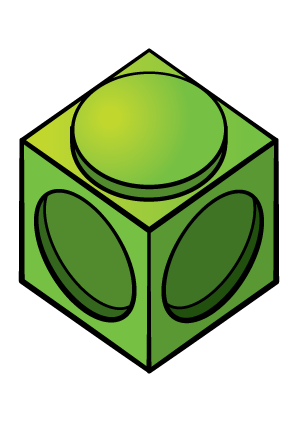 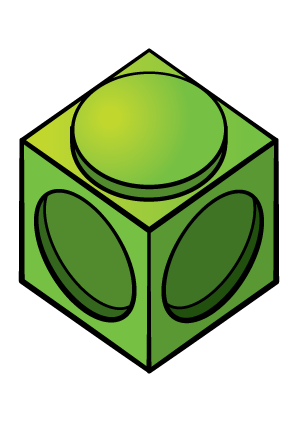 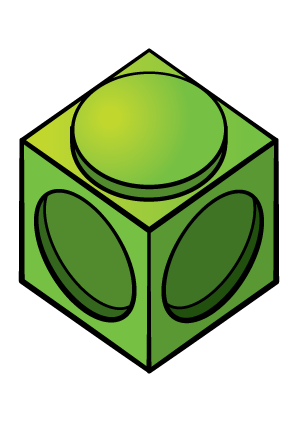 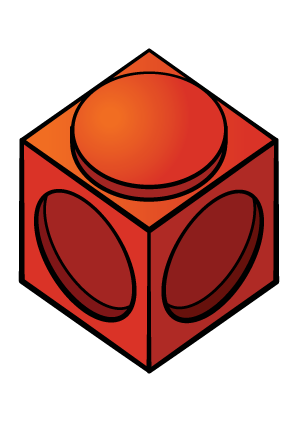 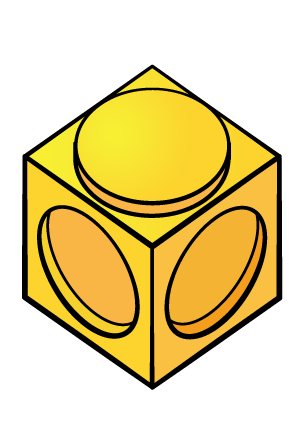 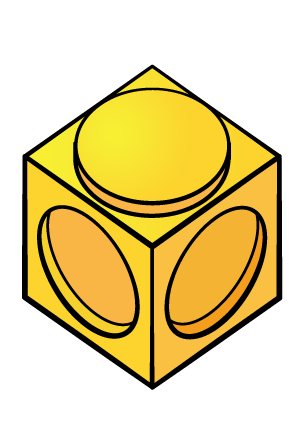 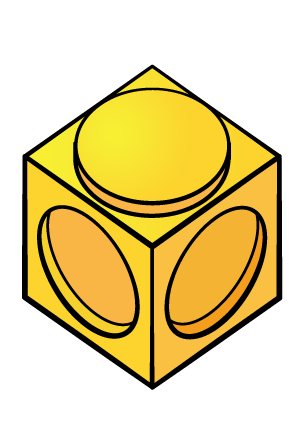 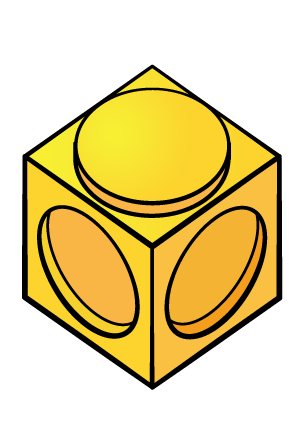 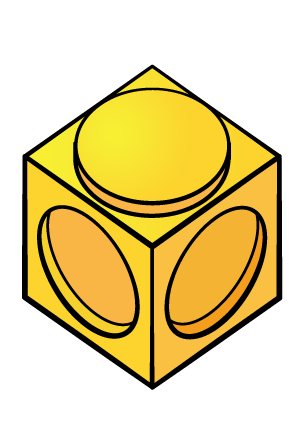 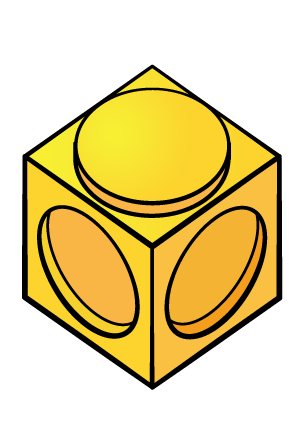 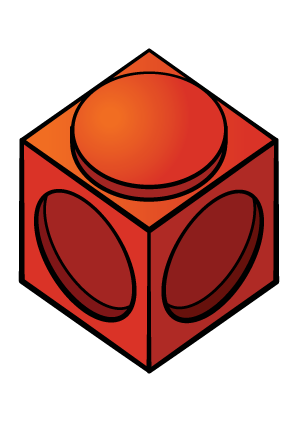 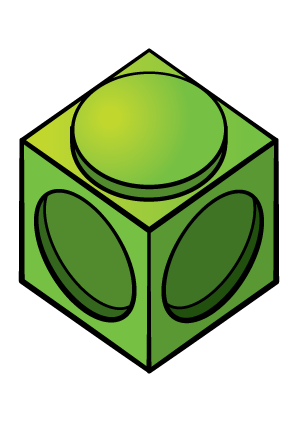 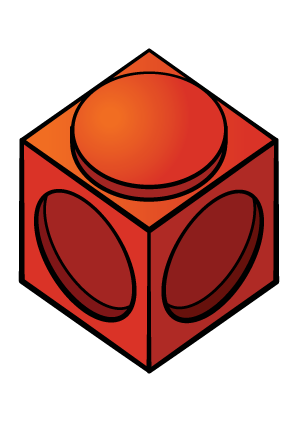 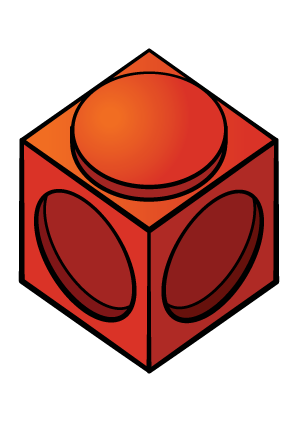 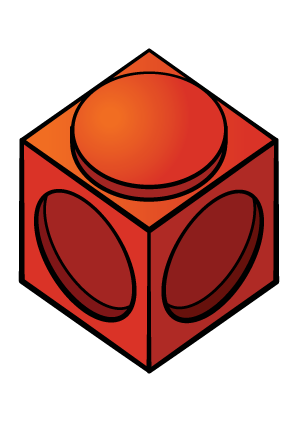 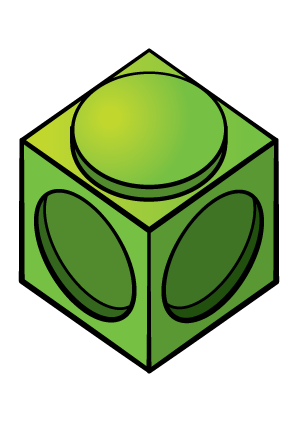 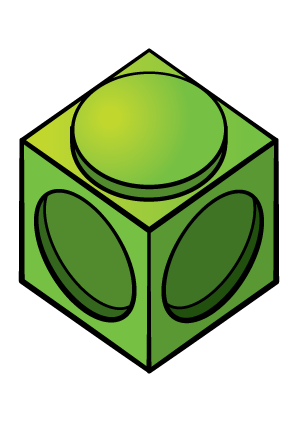 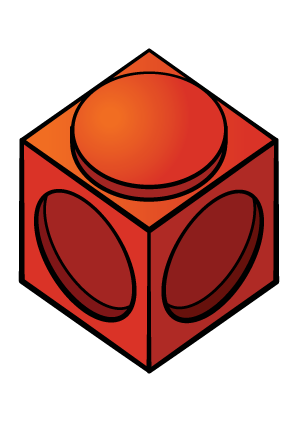 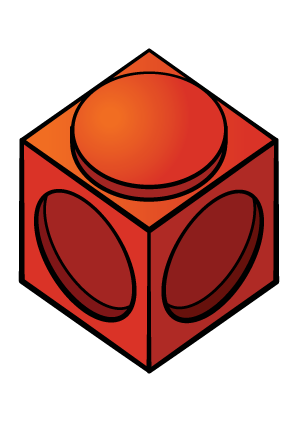 1
2
3
4
5
6
7
11
12
13
14
8
9
10
15
16
17
18
19
20
21
Year 4 have mastered area…

Let’s keep going and look at comparing the area of one shape to another.

                      
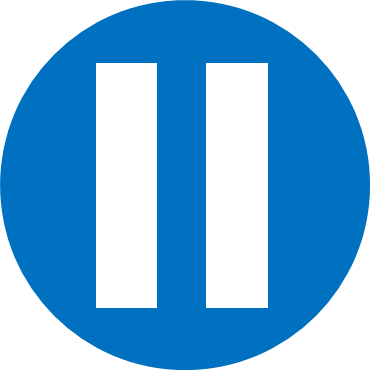 Have a think
What is the area of this shape?
What is the area of this shape?
Which shape has the larger area?
1
1
2
3
2
4
5
4
3
5
6
7
6
7 squares
6 squares
Have a go at questions 1 and 2. Remember to cut them and stick them in your books.
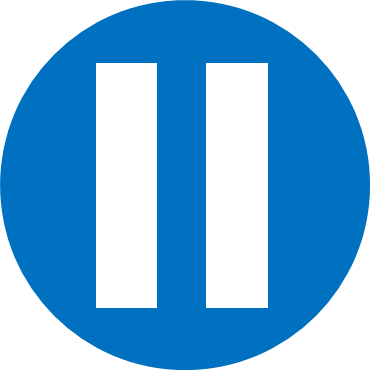 Have a think
Which shape has the smaller area?
5
6
1
2
3
4
5
6
11
12
7
8
9
10
5
4
15
16
17
18
13
14
22
23
24
19
20
21
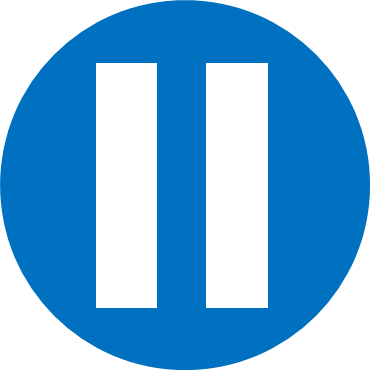 Have a think
Which shape has the greater area?
5
5
4
3
Have a go at question 3.Once you have complete it, can you draw a shape with a smaller area and one with a larger area.
Order the shapes from largest to smallest.
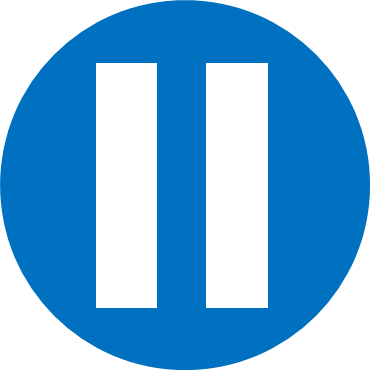 Have a think
2
B is really long so I think it has the largest area
A
4
B
7
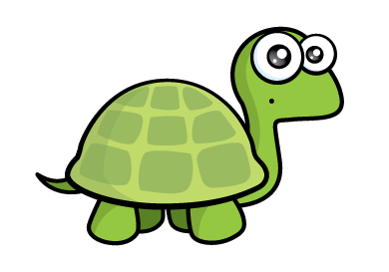 C
Do you think Tiny is correct?
C , A , B
The area of Shape A is halved.
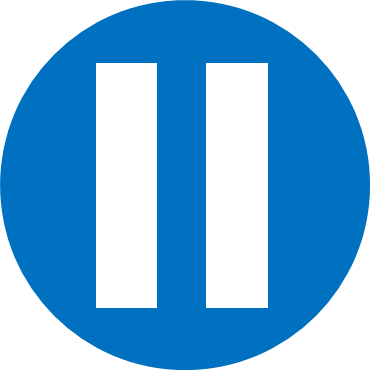 Have a think
One extra square is added to Shape C.
What is the difference between the smallest and largest area now?
A
B
A
B
7
C
C
Have a go at the rest of the questions on your sheet.
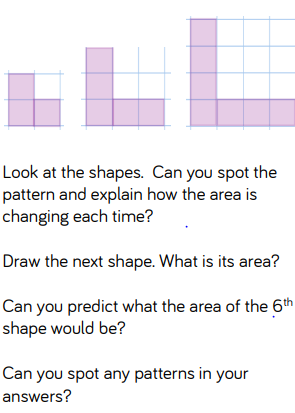 Challenge.

There is another challenge to try too.
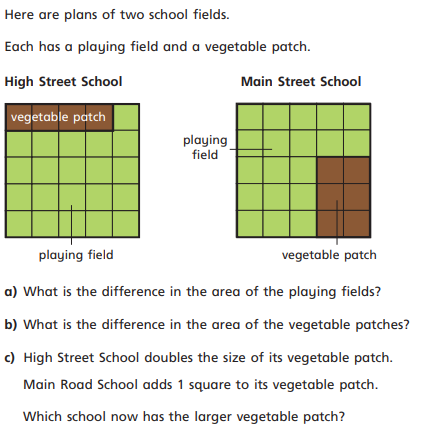